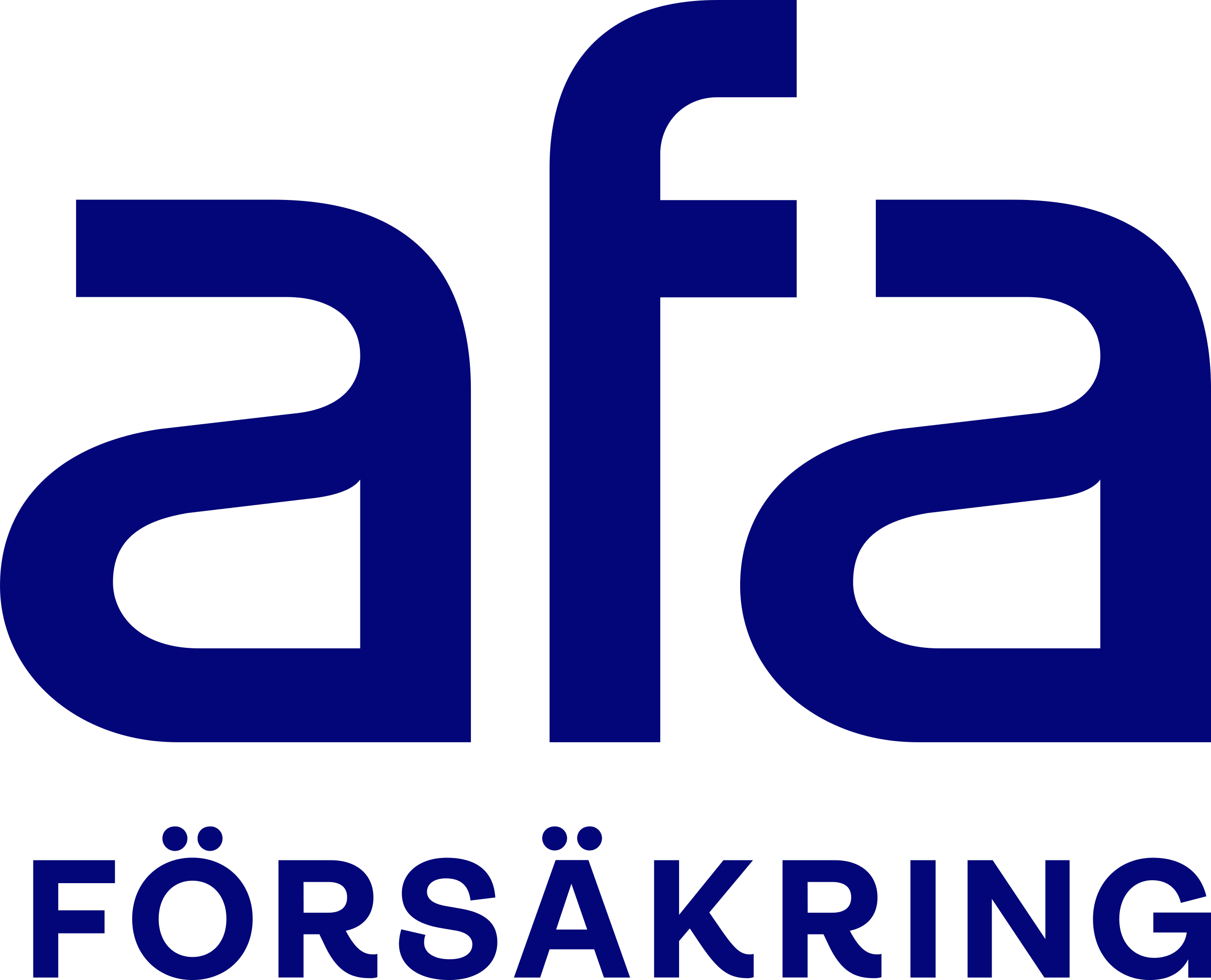 Utmattningssyndrom/depression
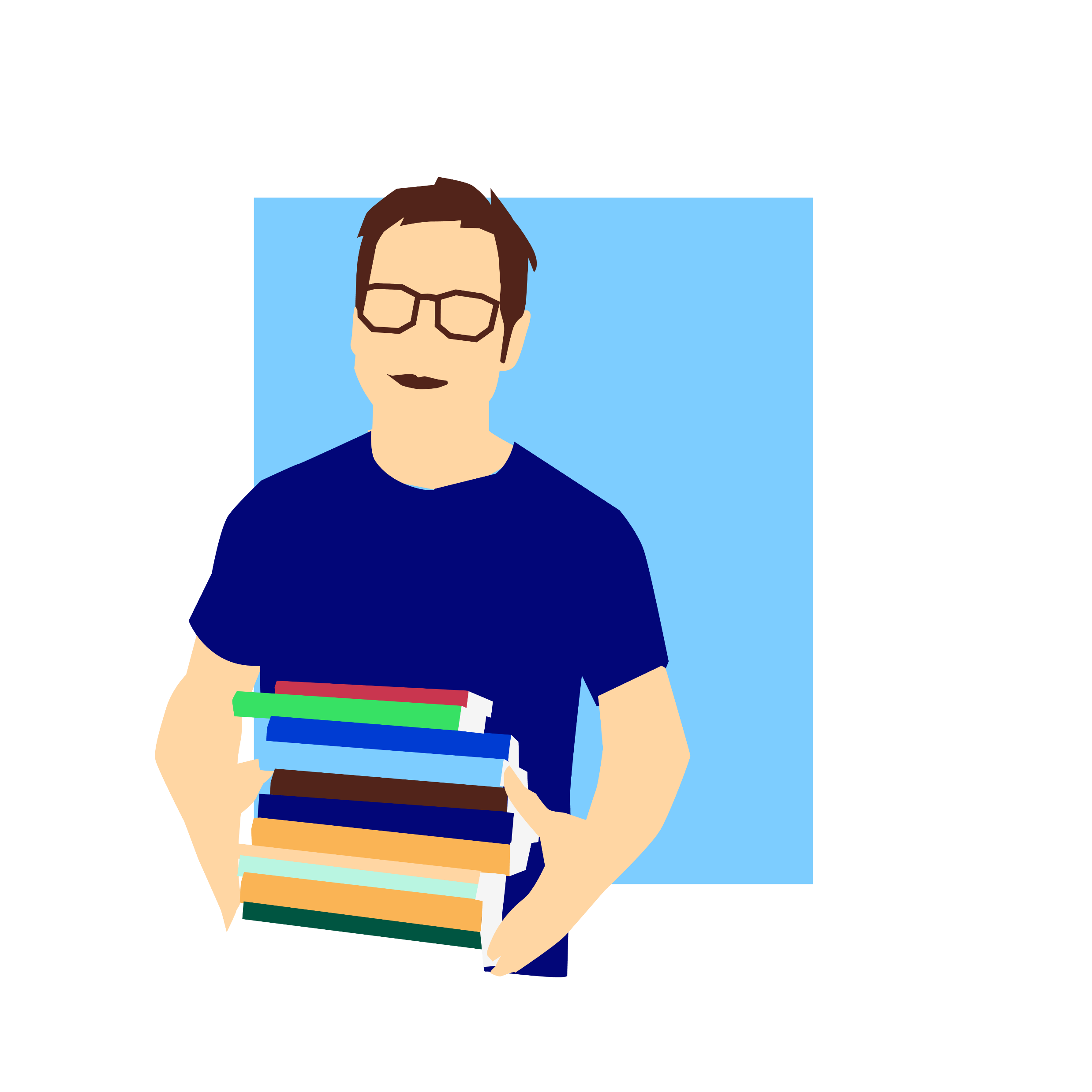 Mellanstadieläraren Daniel drabbades av utmattningssyndrom/depression.

Yrke: Mellanstadielärare
Ålder: 38 år
Månadslön: 36 000 kr
Sjukskrivning: 11 månader
Kostnader: Läkarvård och mediciner på 1 200 kr
Efter sjukskrivning: Efter sjukskrivningen återgick han i arbete
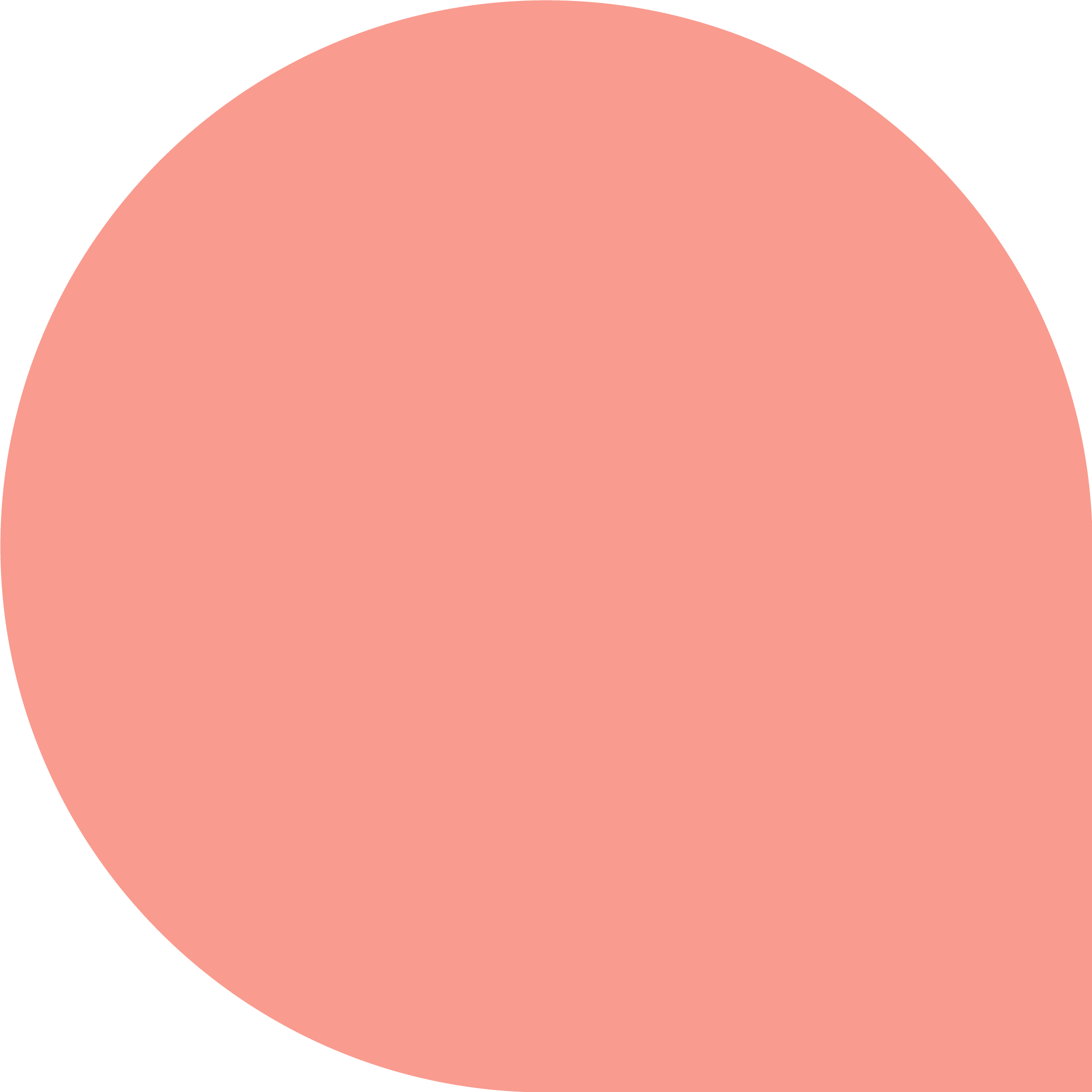 Om Daniel inte gör någon anmälan till Afa Försäkring får han ingen ersättning.
Ersättning från Afa Försäkring, den kollektivavtalade sjukförsäkringen med ca 28 400 kr.